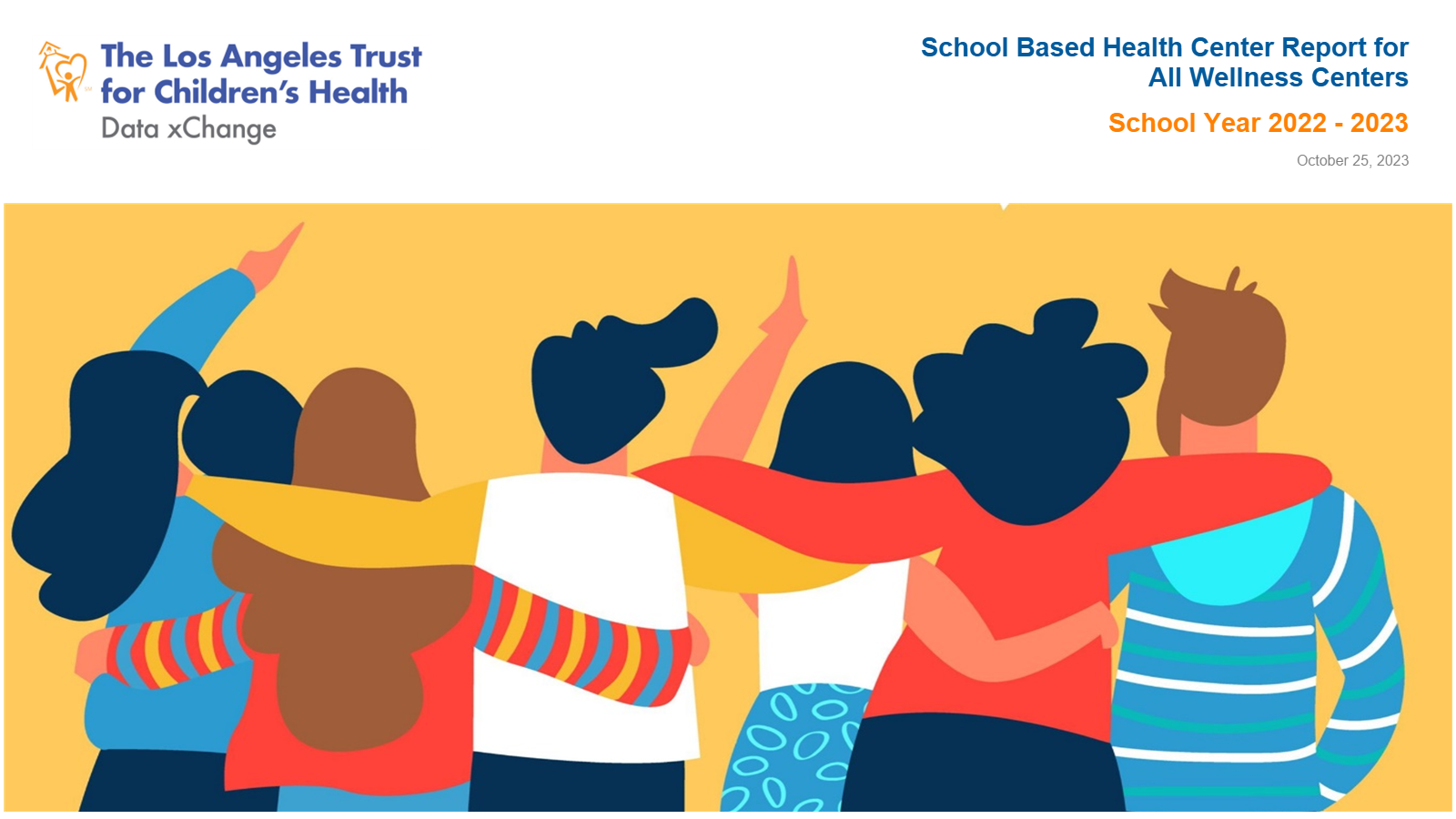 Based on 12 Wellness Centers and 4 School-Based Health Centers
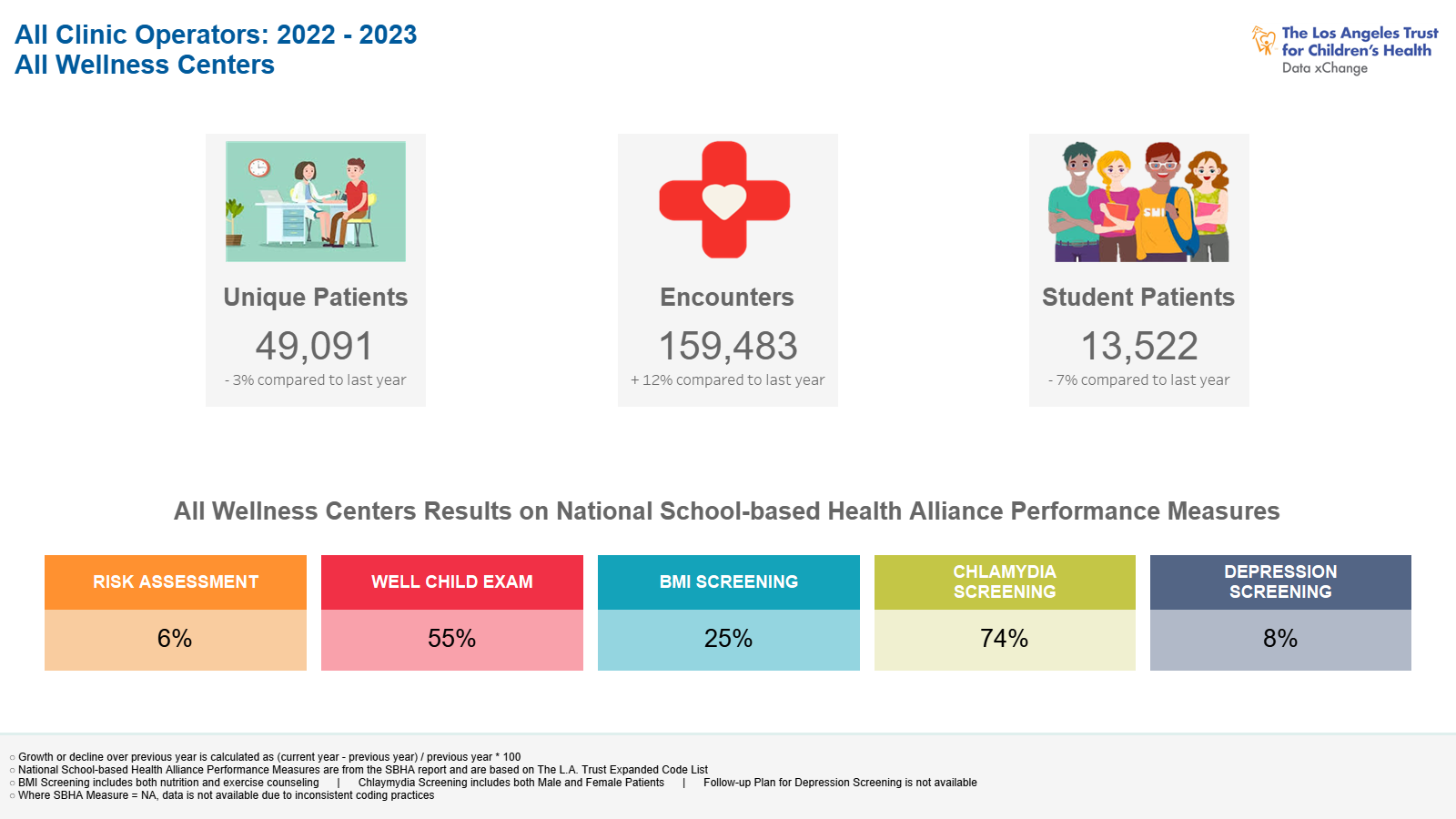 Based on 12 Wellness Centers and
 4 School-Based Health Centers.
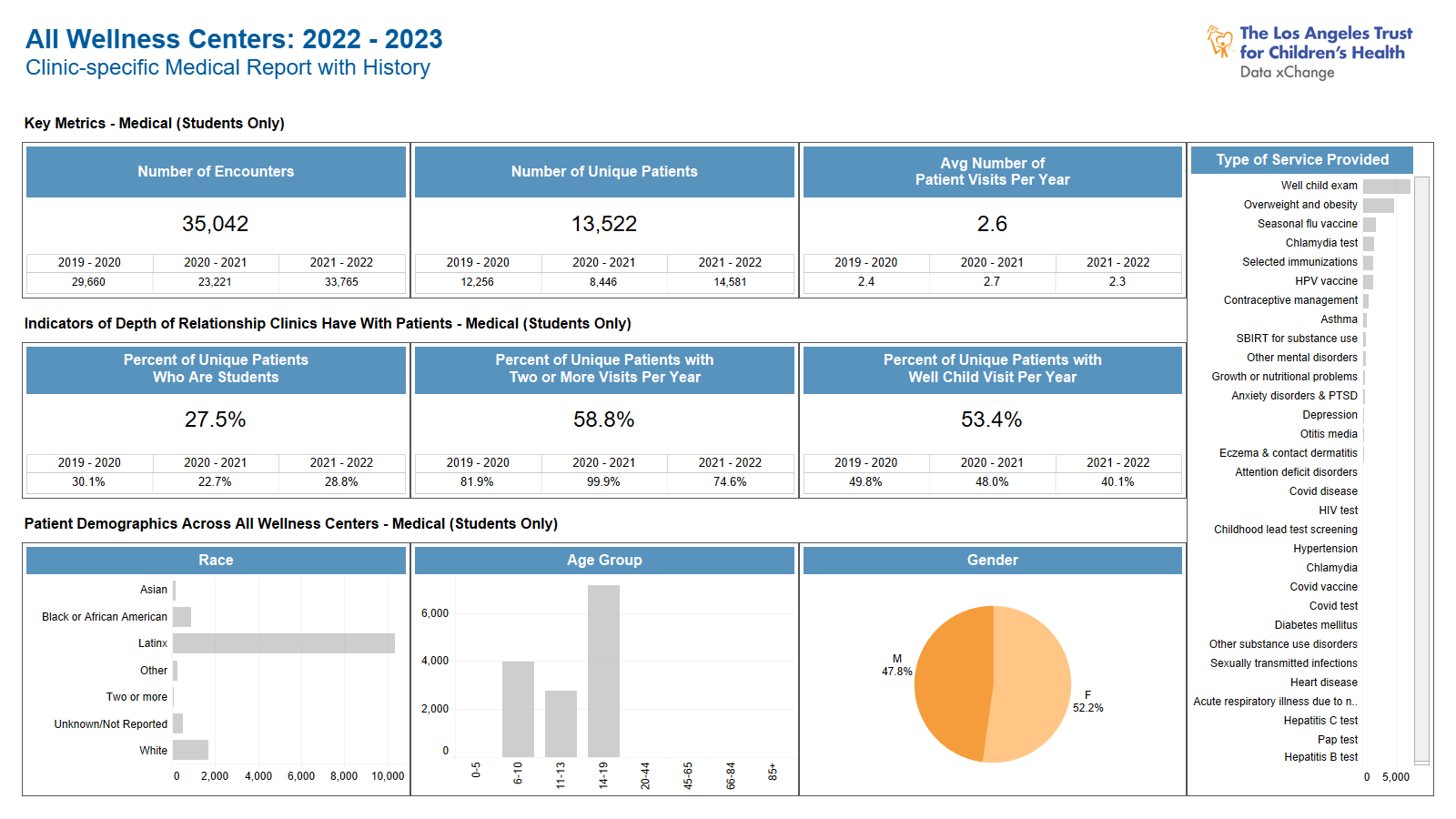